Anti covid rules
Don’t go to school if you have a fever
Wear the mask before  entering  the classroom
Remember to pack a spare mask or backpack
Keep the distance  of one meter
Say hello even without shaking hands and sanitize them often
In class,always keep a mask and lower it if you drink or consume the snack
Coughing and sneezing into a disposable tissue
Don’t share school supplies 
Air the classroom 
Report any discomfort to the teacher
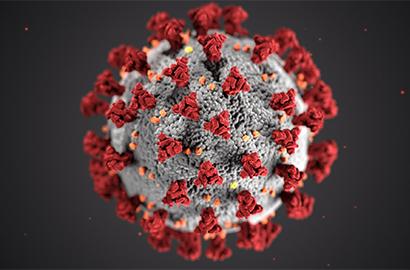 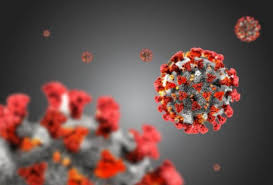 Anti covid régles
Ne pas aller à l’école si vous  avez  de la fièvre
Porter le masque avant d’entrer dans la classe
Ne pas oublier  d’emporter  un  masque  de rechange
dans le sac à dos 
Garder la distance d’un métre 
Dire aussi bonjour sans serrer la main et désinfecter-les souvent
En classe,garder toujours un masque et  baissez-le si vous bouvez ou mangez une collation
Tousser et éternuer dans un mouchoir jetable
Ne pas partager  les fournitures scolaire
Aérer la classe
Signaler tout malaise à l’enseignant